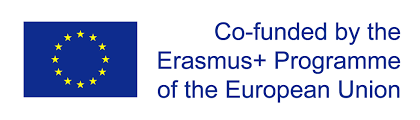 The European Child:Learning by doing the 3 C’s - Connect, Construct And  Create
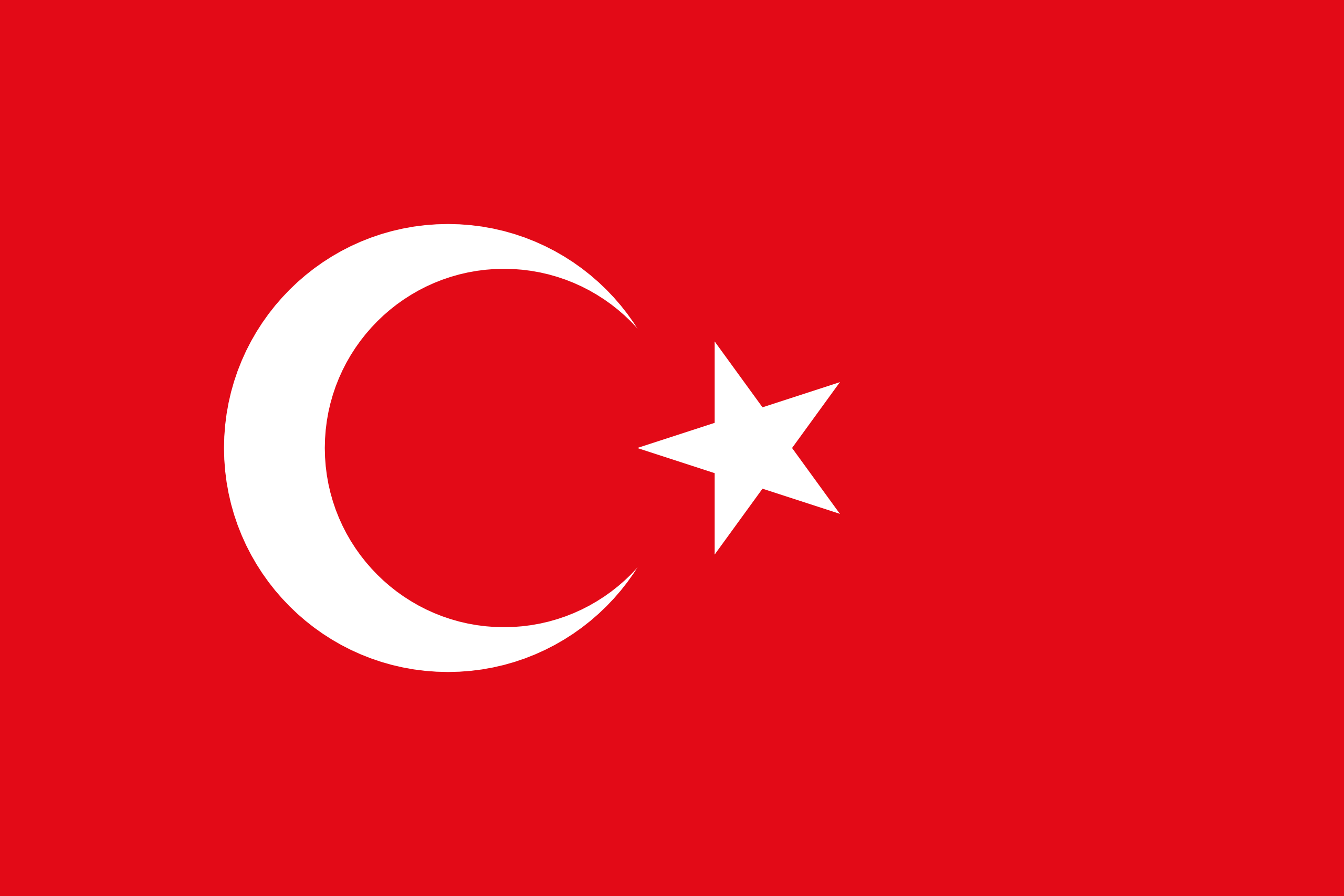 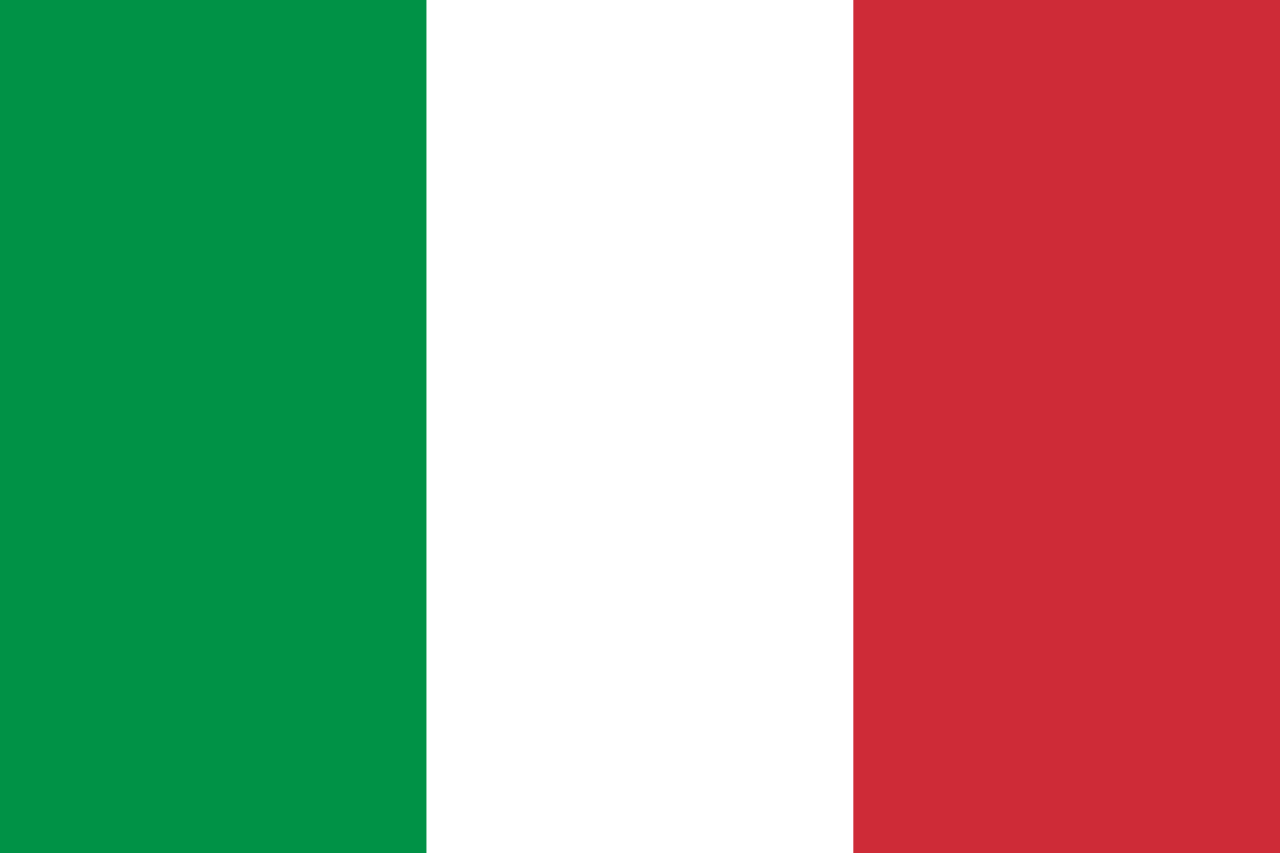 Transnational project meeting 
in Burgas, Bulgaria

28.11.2017.-02.12.2017.
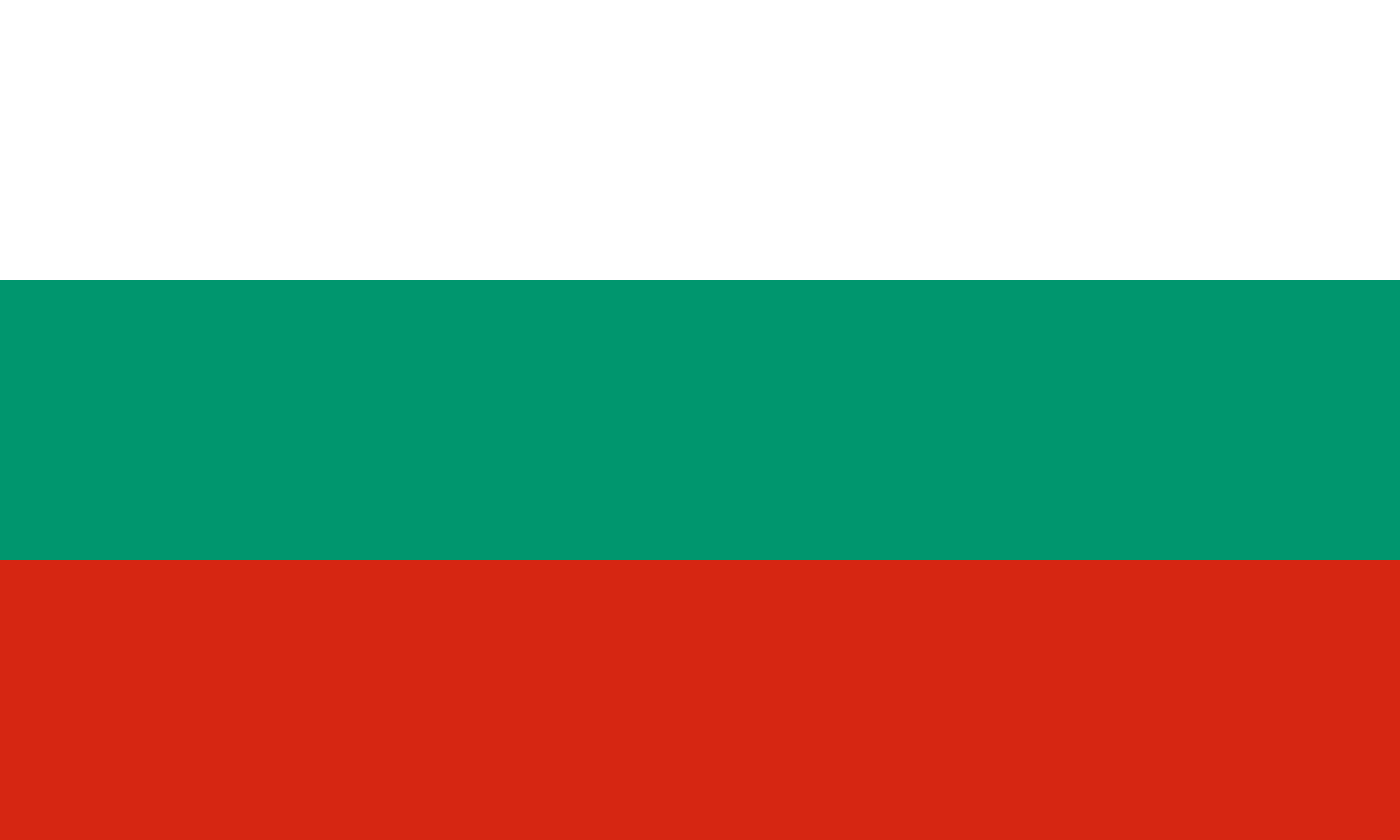 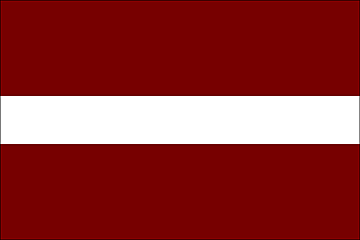 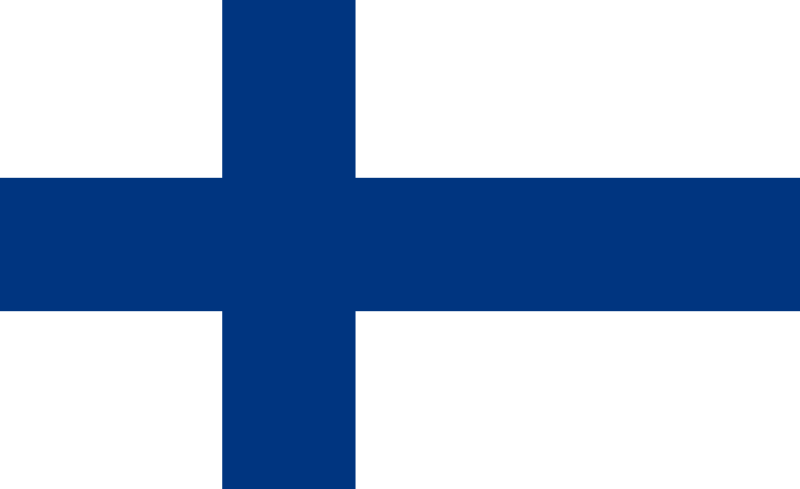 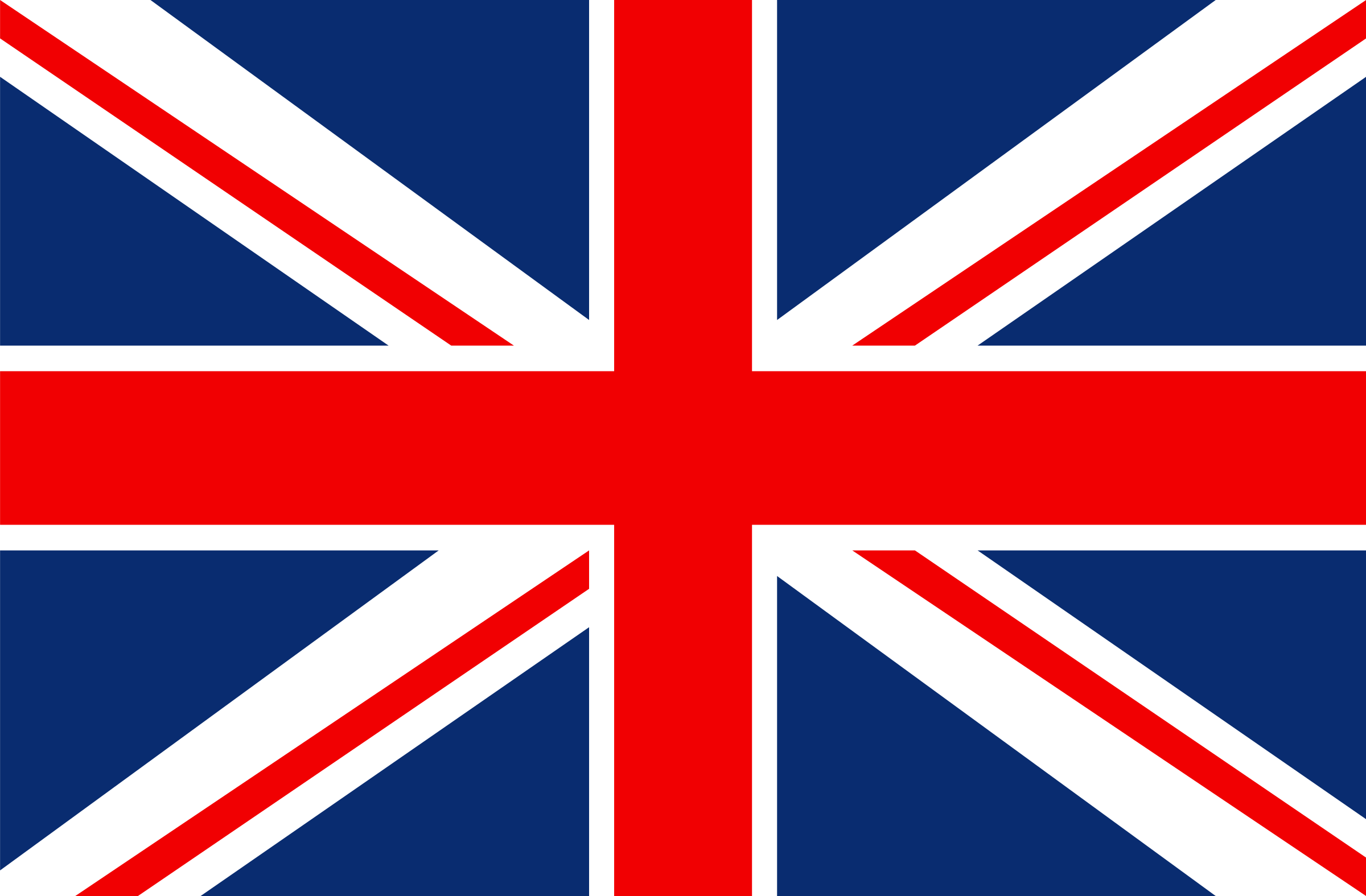 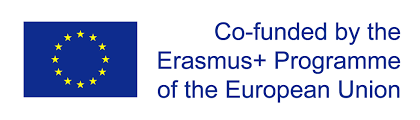 The transnational project meeting Bulgaria
Agenda
28.11.2017.
 Get to know about the educational opportunities for adults and children in Bulgaria.

29.11.2017. 
Attend lessons and watch teachers working with children, classes in nature, non-traditional activities.
Each country shows presentation about their school and about active teaching/learning activities used in their school.
Get to know about the results of the questionnaire.
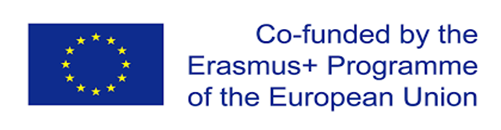 The transnational project meeting Bulgaria
30.11.2017.
Visit Burgas Municipality – meeting with the Major of Burgas.
Get to know about teaching policy in the country, priorities in the education, issues regarding teacher further training, the organization's activities, educational problems.

Active learning seminar/workshop with the participation of  Associate Professor Dr. HrissulaNedyalkova. Theme: «Constructivist Teaching / Learning Method and its close relative theory «Active Learning»».
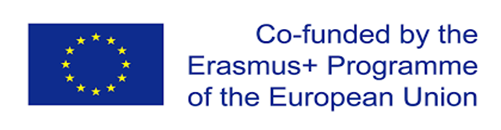 The transnational project meeting Bulgaria
30.11.2017.
Discuss about International learning/training activities. We will work on clarification of responsibilities in order to teach activities  'CHILD OF NATURE’.
Discuss about responsibility during the project.
Discuss the Project website with the partners.
Discuss about budget and time management.
01.12.2017.
The theme "The Nature's Child". Learn how to use different environments, materials, methods….. Observations, discussions, studies.
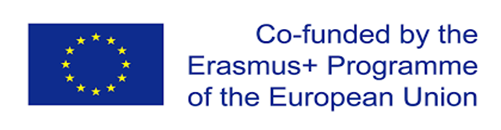 main objectives of project
To develop children’s learning ability to construct knowledge by doing.
To prepare 21st century students for living in  global society.    
To develop teachers’ knowledge and skills. 
To develop quality of education in the project organizations and others European countries.
To develop innovative didactic materials with the children participation.
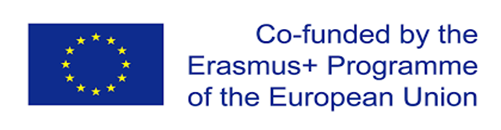 The  transnational project activities
Will take place on the dates:

October, 2017       Bulgaria    (transnational project meeting)
Marth, 2018           Finland     (learning/training seminar)
June, 2018      United Kingdom (learning/training seminar and transnational project meeting)
October, 2018       Turkey      (learning/training seminar)
Mach, 2019           Italy          (learning/training seminar)
June, 2019            Latvia       (transnational project meeting)
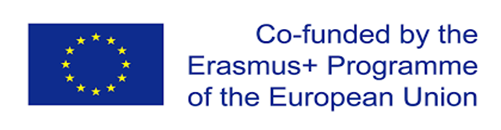 Each organization also has some tasks that they are responsible for
Every institution is responsible: 
for creating a good cooperation and communication in their institution and local regional municipality, as well as involving parents in activities; 
for  set up a work group and head of group is responsible for all activities and sharing results;
for creating innovative teaching methods to improve teachers and children skills, to share experience;
for preparing and planning international meeting and/or international learning /training seminar in their own countries.
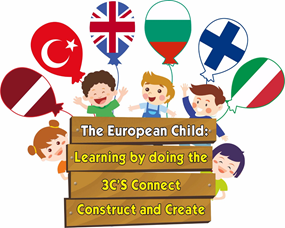 Responsibilities - bulgaria
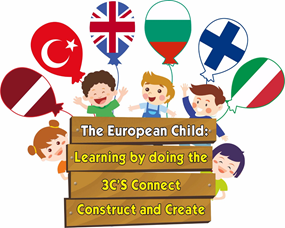 Is responsible for taking photos, video films during the meetings.

 Is responsible for creating and leading E-twinning project.

 Bulgaria and Finland are responsible for creating the teaching material "CHILD OF NATURE".
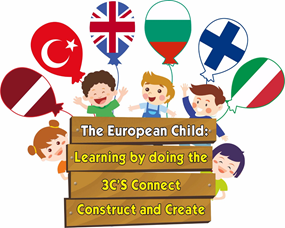 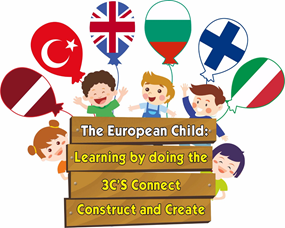 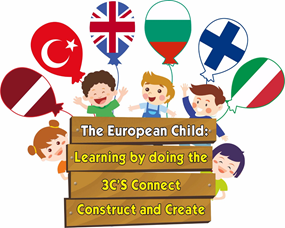 Responsibilities-Finland
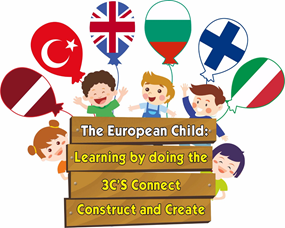 Is responsible for the training /learning seminar for the participants "CHILD OF NATURE"- (planning, management, evaluation, quality).

Is responsible for preparing project booklet (at the end of the project).

Bulgaria and Finland are responsible for creating the teaching material "CHILD OF NATURE".
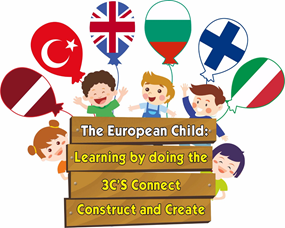 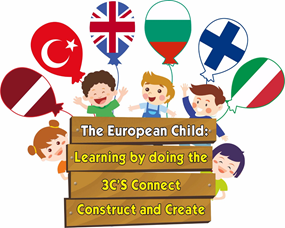 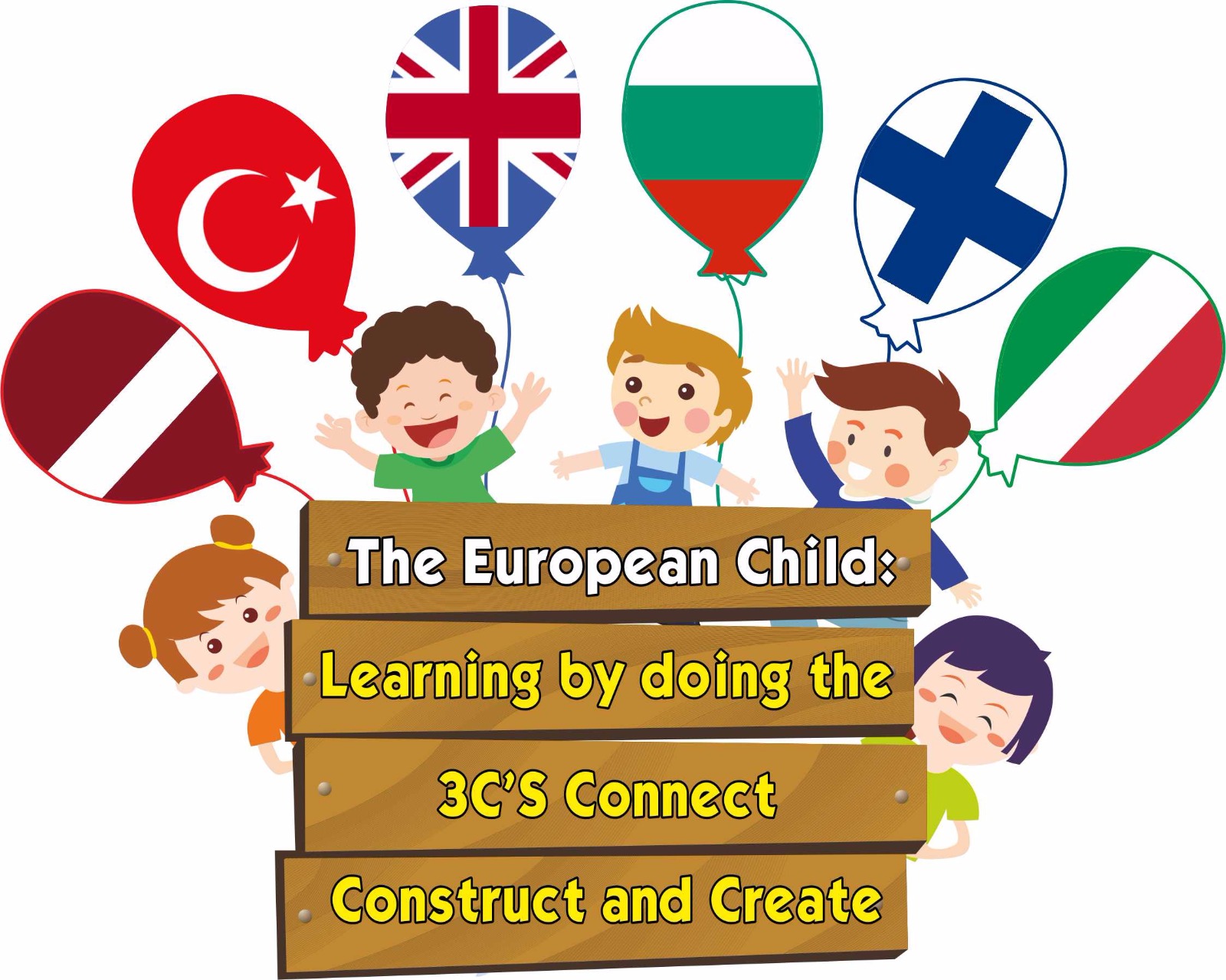 Responsibilities - United Kingdom
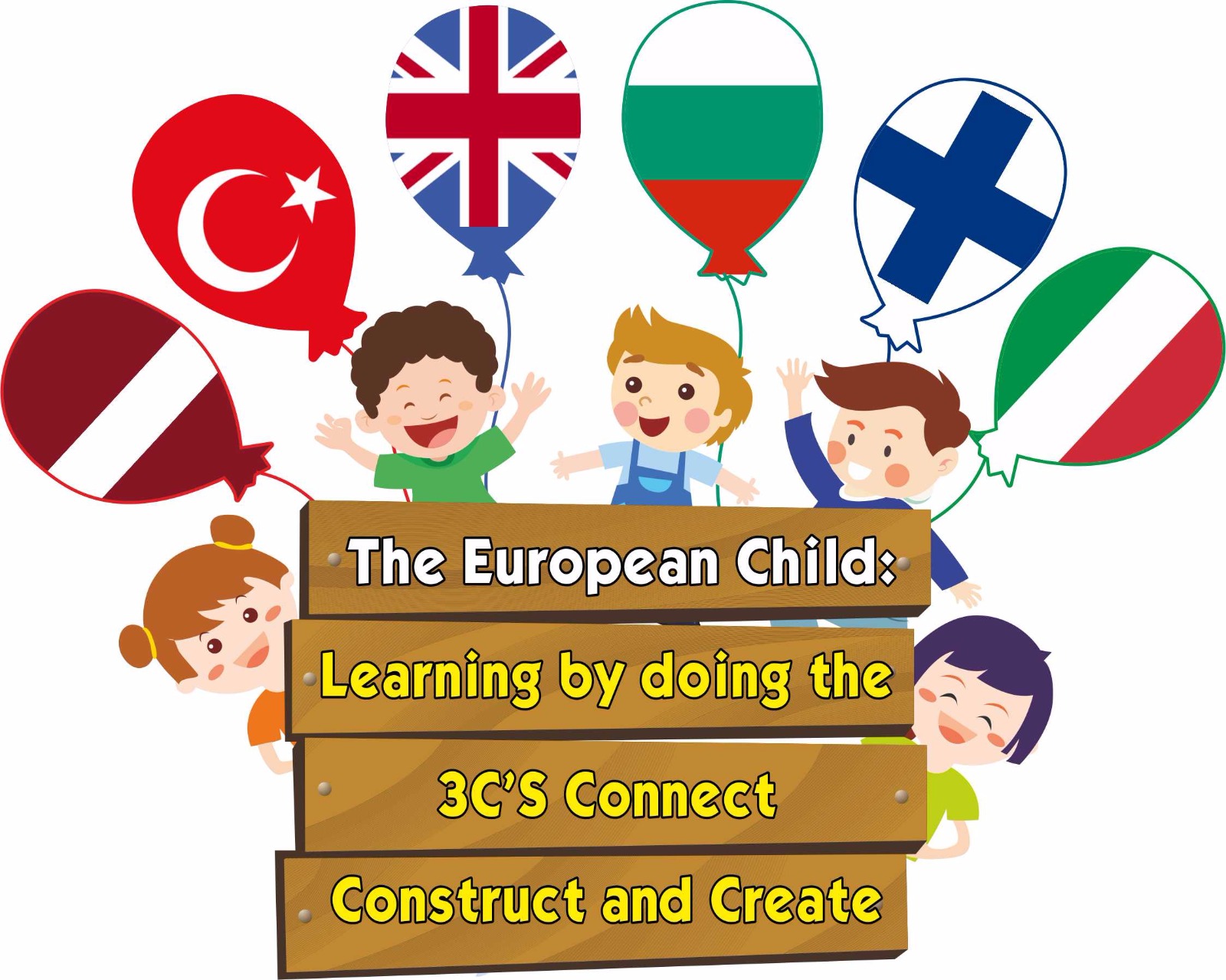 Is responsible for designing project logo and brochure 
     (at the beginning of the project).

Is responsible for training/learning seminar for the participants  "I 'M AN ARTIST"                  (planning ,management, evaluation, quality).

   Latvia and England  are responsible for preparing the teaching material '' The Art  Dvd'' and ''I'm an Artist''  training/learning seminar for the participants.
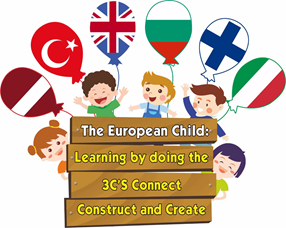 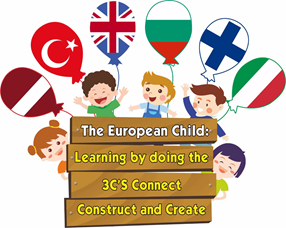 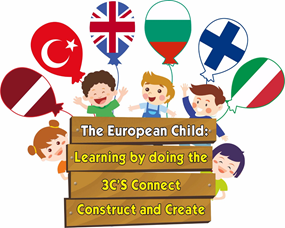 Responsibilities - turkey
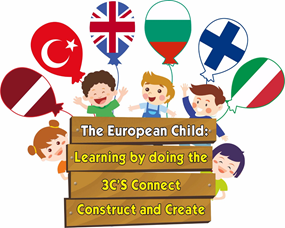 Is responsible for preparing the teaching material  ''ONE CHILD TWO LANGUAGES".

Is responsible for training/learning seminar for the participants "ONE CHILD TWO LANGUAGES"- (planning, management, evaluation, quality).

Is responsible for preparing surveys for the teachers and parents and the results of distribution.
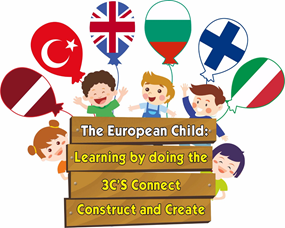 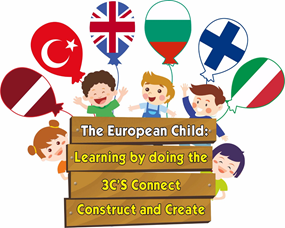 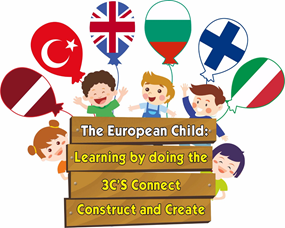 Responsibilities - italy
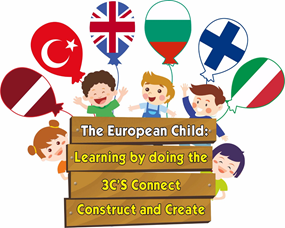 Is responsible for preparing the teaching material  "ROBOTING CODES".

  Is responsible for training/learning seminar for the participants "ROBOTING CODES"- (planning, management, evaluation, quality).

  Is responsible for taking protocol of all transnational seminars and meetings and sending them to all organizations (no later than one week after the activity).
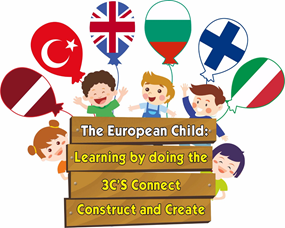 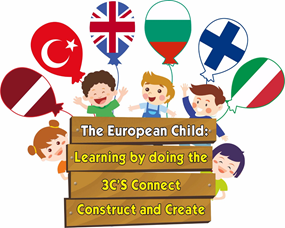 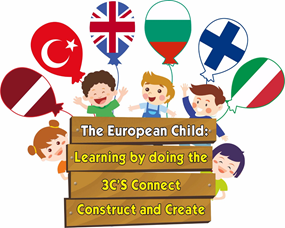 Responsibilities - latvia
Is responsible for:
preparing the project WEB page (creating, following, popularization, maintenance in the long run);
sharing the material on a national /EU level, uploading information on EST database, project Web page;
(Go to Mobility Tool website at https://webgate.ec.europa.eu/eac/mobility)

 transnational meetings (planning, management, evaluation, quality);
communication with partners during and after the project.
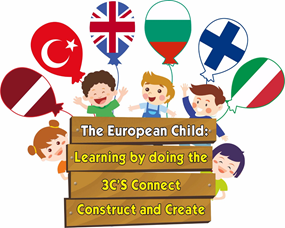 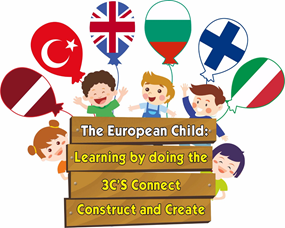 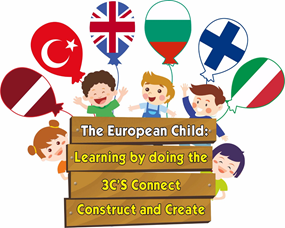 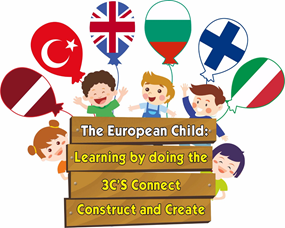 „Learning by doing the 3 C’s –Connect, Construct and Create”
Activity calendarOctober, 2017 –June, 2019
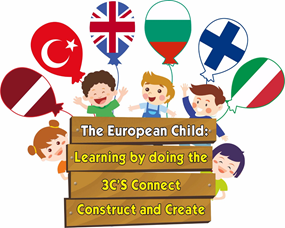 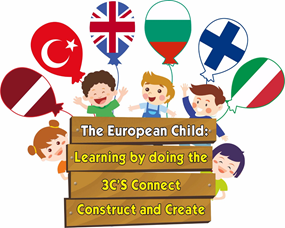 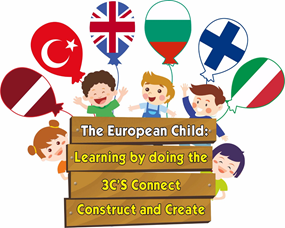 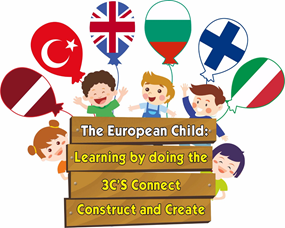 Activity calendarOctober, 2017 – June, 2019
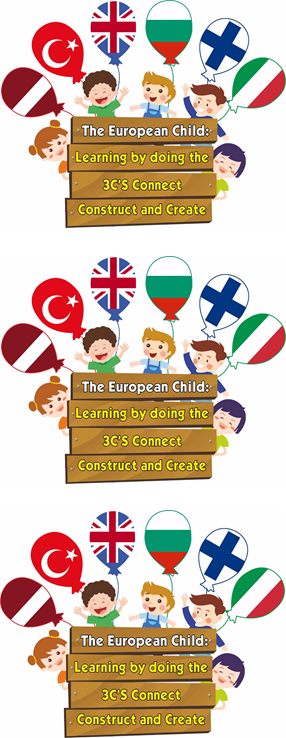 The meetings of the working group – once a month.
Teachers’ meetings – once a month (sharing the results).
Uploading materials on the Project WEB site (constant updates).
Communication with partner organizations through Facebook, e-mail, E-twinning.
Evaluation of results, monitoring, distribution (regularly).
Evaluation of benefit.
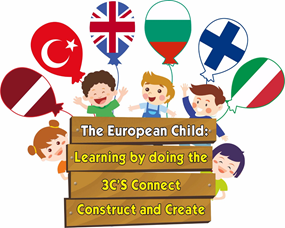 Activity calendarOctober, 2017 – June, 2019
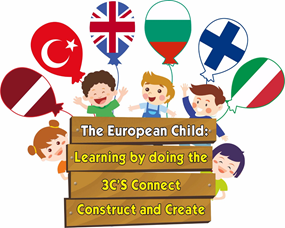 Constant co-operation with regional and local municipalities.
Constant communication with children’s parents.
Taking minutes of all meetings/ seminars.
Other Project management and activities.
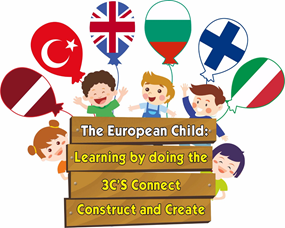 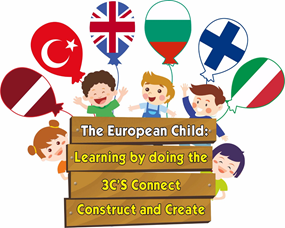 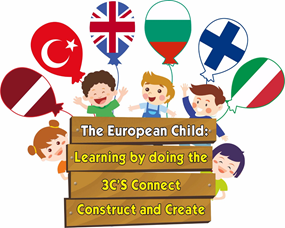 September, 2017
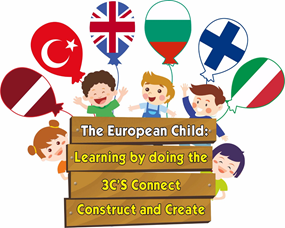 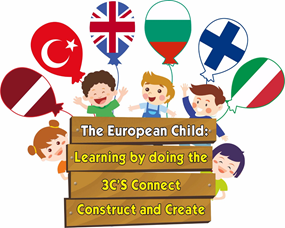 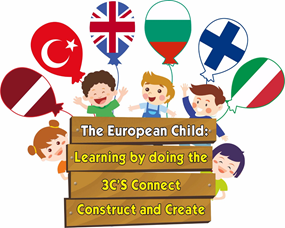 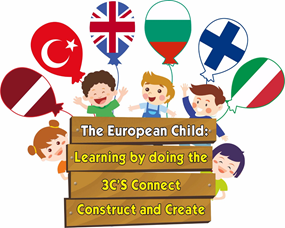 october, 2017
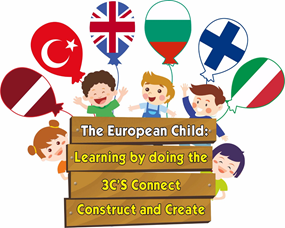 Created Project LOGO.
Created Project Brochure.
Set up the Project information board. 
Created the Project WEB page.
Website will be key tool for sharing project results during the project implementation and in the long term
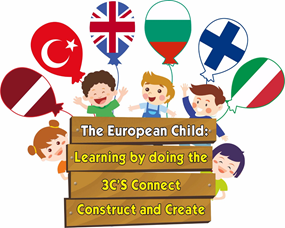 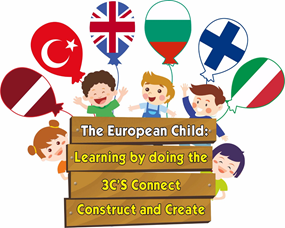 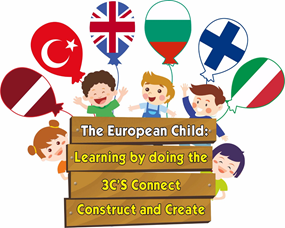 november, 2017
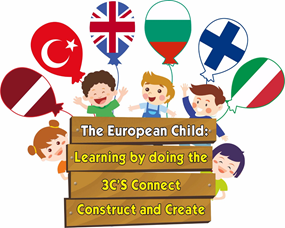 Created teachers’ questionnaires about their experience innovative teaching/learning methods.
Created parents’ questionnaires about their experience how they can help their children to develop their skills in their daily life.
Transnational Project meeting in Bulgaria.
A methodological ‘’Guide’’ about active learning will be prepared with the all partners during the meeting.
We should also share information on the projects in regional newspapers, and via country Internet links.
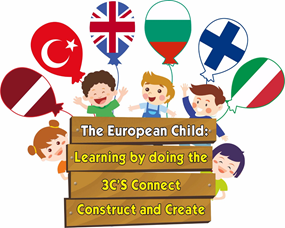 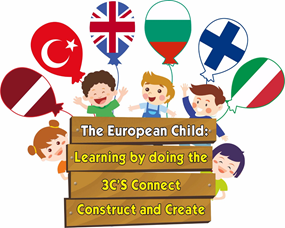 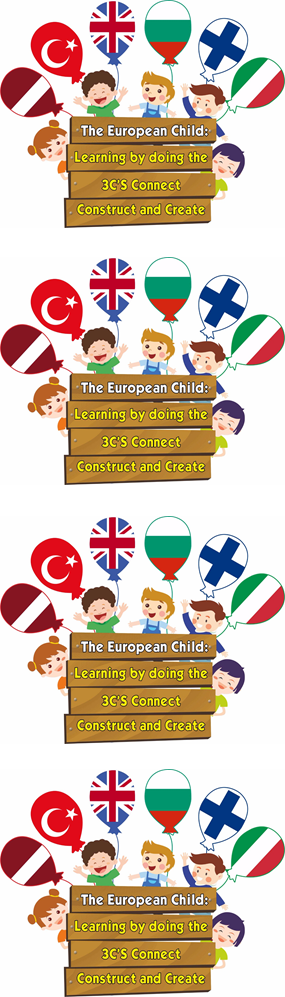 December, 2017 - january, 2018
Active learning seminar/workshop will be held for the school teachers and ‘’Active Learning Methodological Guide’’ will be introduced to the teachers.

Parents’ Days in pre-schools. Teachers will give information to the parents about the active learning activities which develop basic skills in their daily life.
To create E-twinning project on experiments, to share experience and get experience from partners in other countries.
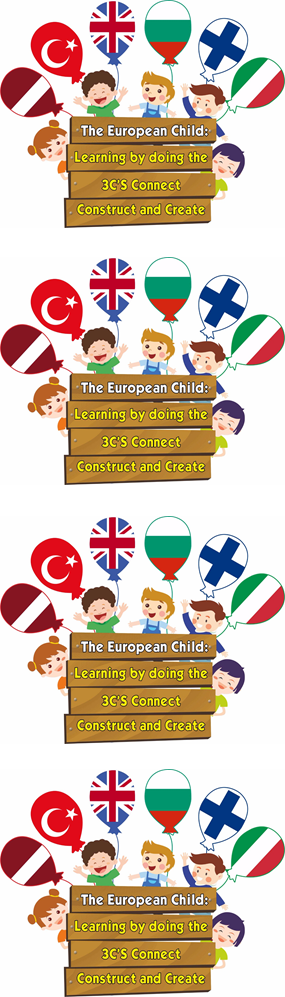 February - March, 2018
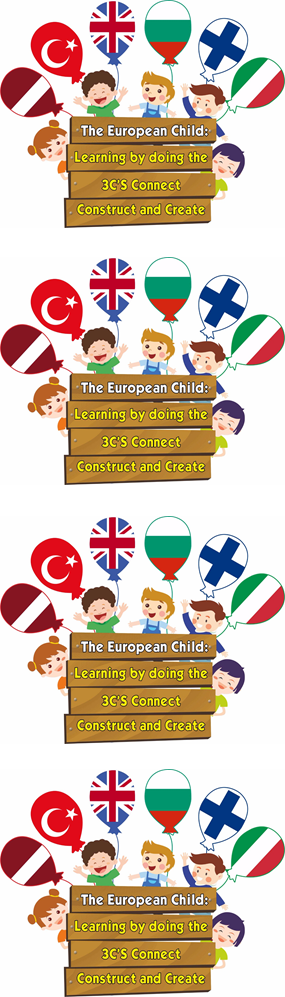 C 1 International learning/ training seminar in Finland
This activity aims to exchange of experience how to create 'Nature Awareness '' in children. Four nature trips. Each trip has specific tasks:
Autumn Trip: Orienteering games.
Winter Trip: Designing bird feeders and putting in natural environment.
Spring Trip: Planting tree.
Summer Trip: Recycling activities.

Children will  prepare ‘’Nature Scrapbook’’ in these four season trips.
Discussions about the teaching techniques  and materials.
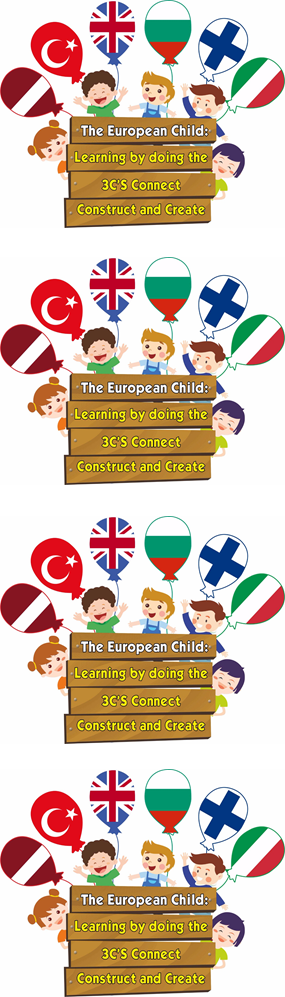 BUDGETDo you have any questions?
1. Project Management and Implementation
2. Transnational Project Meetings
3. Learning/Teaching/Training Activities
          3.1. Travel
          3.2. Individual Support
Thank you for your attention!

Questions!